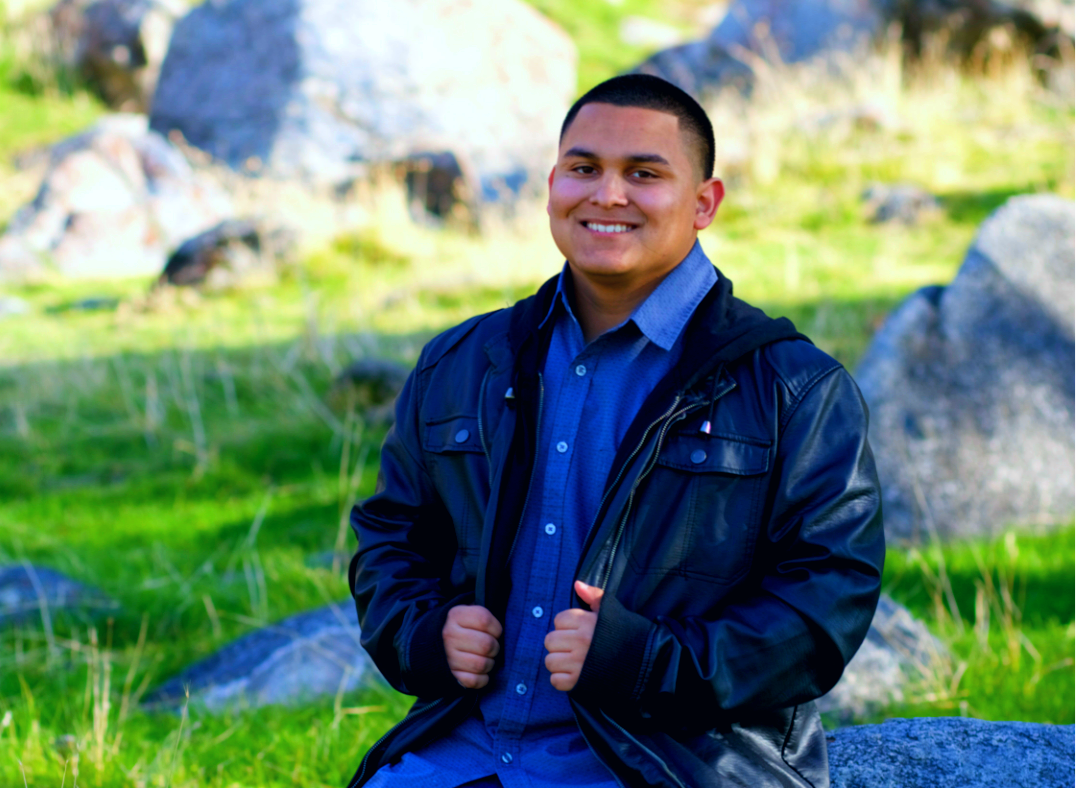 Lindsay High School 
Class of 2017
Isaac Hernandez
Who am i?
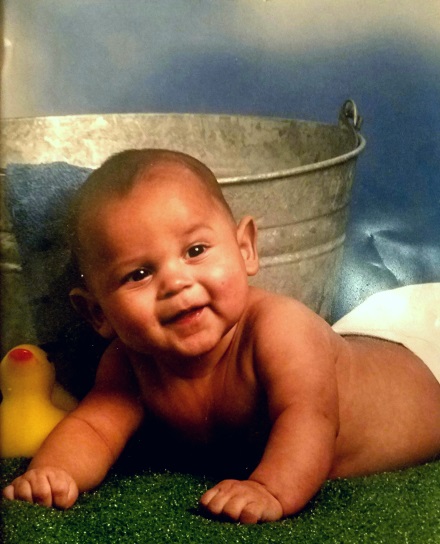 The youngest out of 3

Uncle of 5 (4 Nieces, 1 Nephew)

Golfer

Former Football Player

Born to Richard and 
   Maryann Hernandez
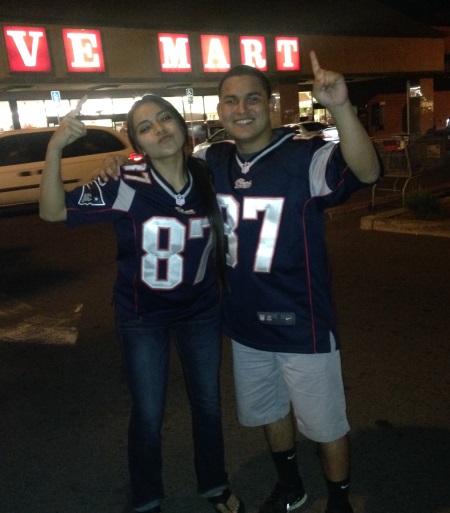 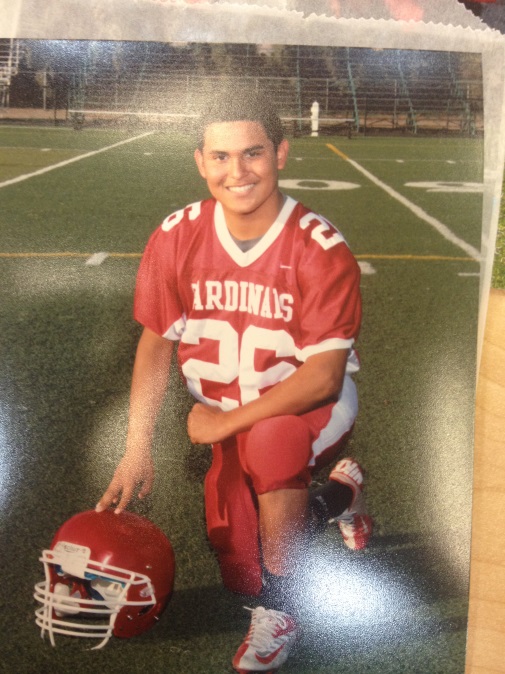 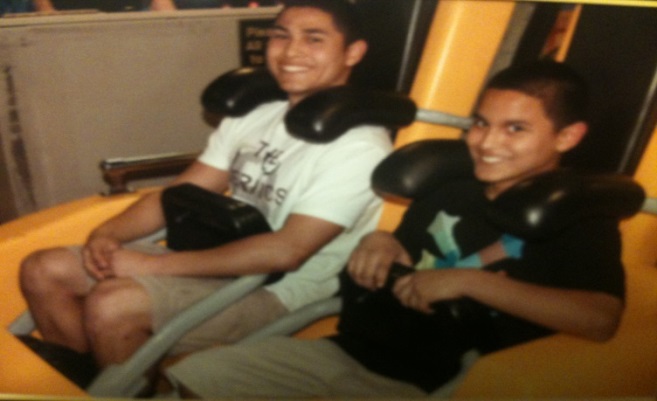 Interests
Reading
Listening to music
Golfing
Building model vehicles
Metal
Wood
Anime
Gaming
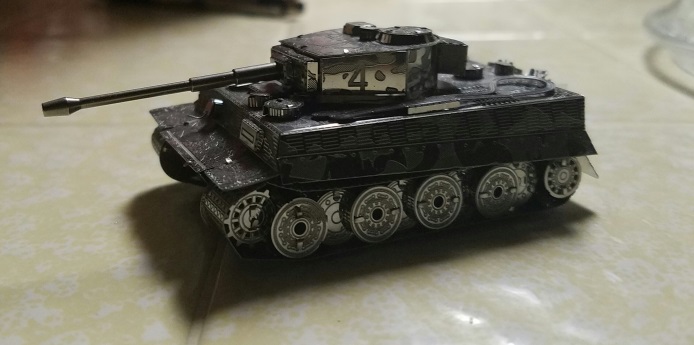 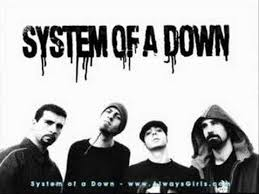 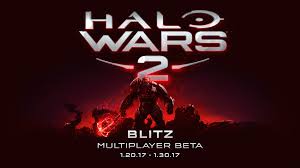 Clubs
Guitar Club (12th)
2016-2017
Wasn’t very interested in clubs throughout high school
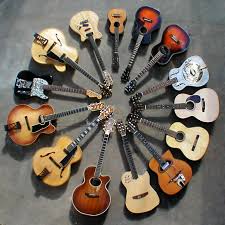 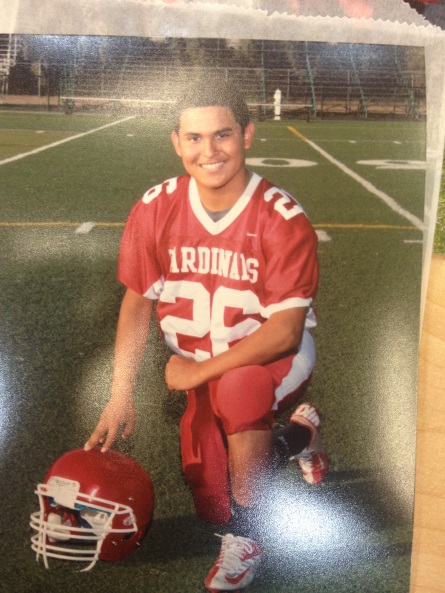 Sports
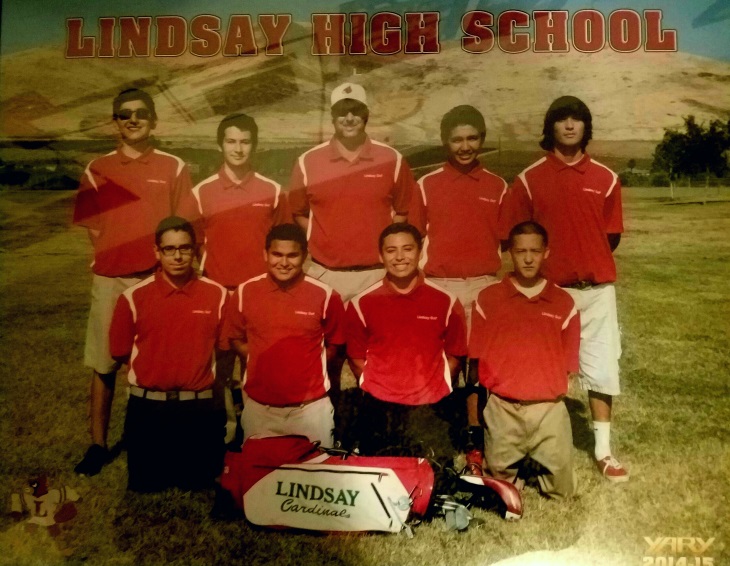 JV Football (9th)
2013-2014

Varsity Golf (10th-12th)
2014-2017

Varsity Wrestling (12th)
Couldn’t stay with team due to conflicting interests
Team Member for about 2-3 months
Fun experience
Successes and struggles
Successes
Making a lot of friends
Challenging myself and succeeding in classes
Completing required classes early

Struggles
Failing my math class (Pre-Calc)
Attendance
Expectations
Job shadow
Automotive Technician: Jorge Hernandez

Was able to check out the workshop

Talked with some of the other technicians

Introduced to the devices and tools they use regularly

Welcoming experience
Post-graduation
Attend Porterville College (2-3 years)
General Education
EMT Class
Work to get an AA Degree
Enroll in Fire Academy
Hoping to stay in state and if possible close to home
Visalia
Fresno
ANYWHERE in Northern California
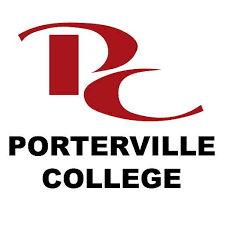 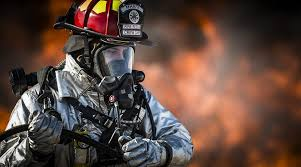 Any questions?